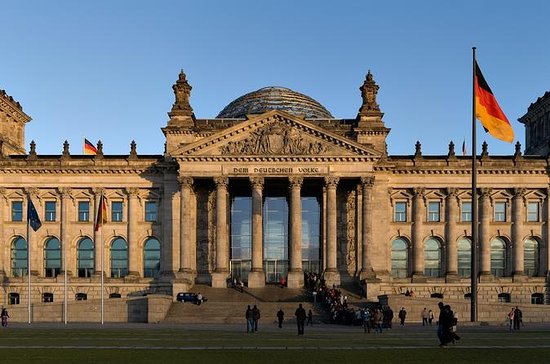 Federal Republic of Germany
by Julia Laux
structure
General information 
History of the Federal Republic of Germany
state organization
sights
sources
General information
Official language: German
Capital: Berlin
Form of government: parliamentary democracy 
Head of state: Federal President Frank-Walter Steinmeier
Head of government: Federal Chancellor Angela Merkel
Population: approx. 82.521.000
Area: approx. 357.385 km2 
Currency: Euro
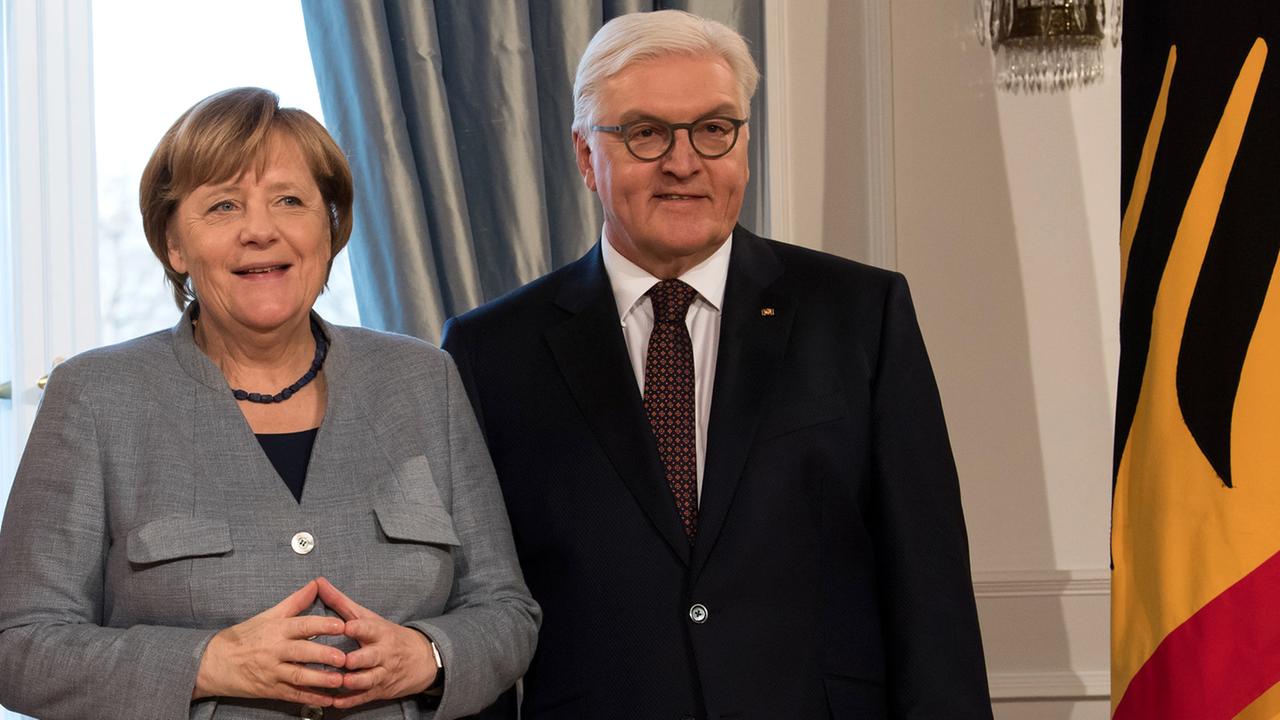 History of the Federal Republic of Germany
1945 - Division by victorious powers
1948 - Advent of the D-Mark
May 1949 - Signature of the Basic Law
August 1949 - First federal election
1954 - Germany became world champion -> created cohesion
1959 -Fall of the Berlin Wall
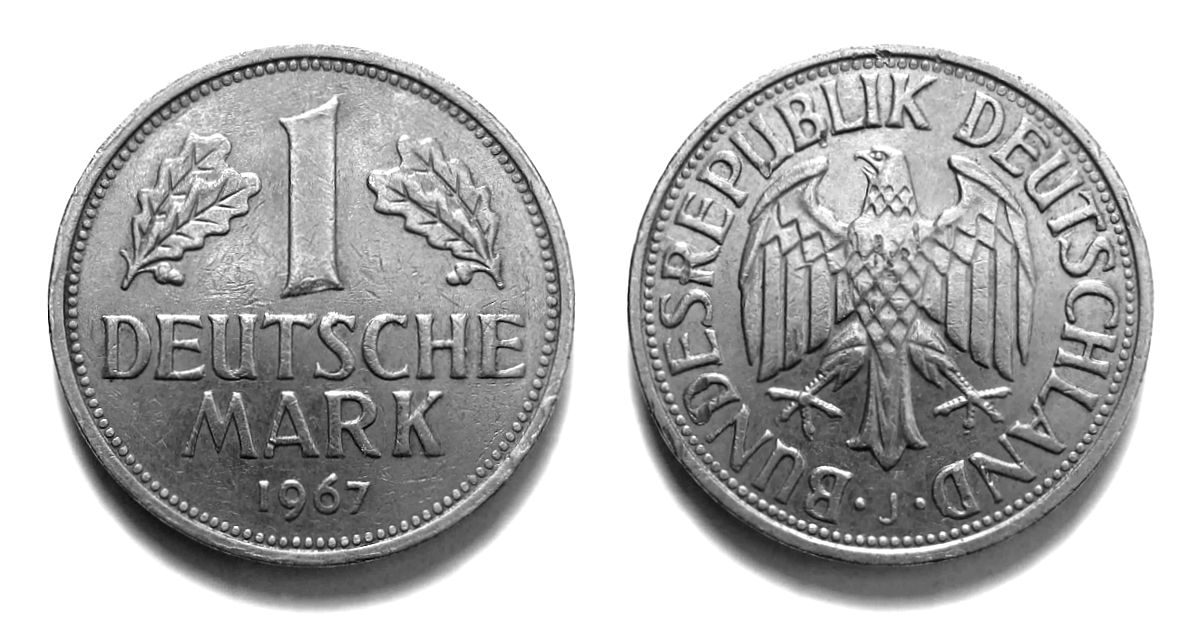 state organization
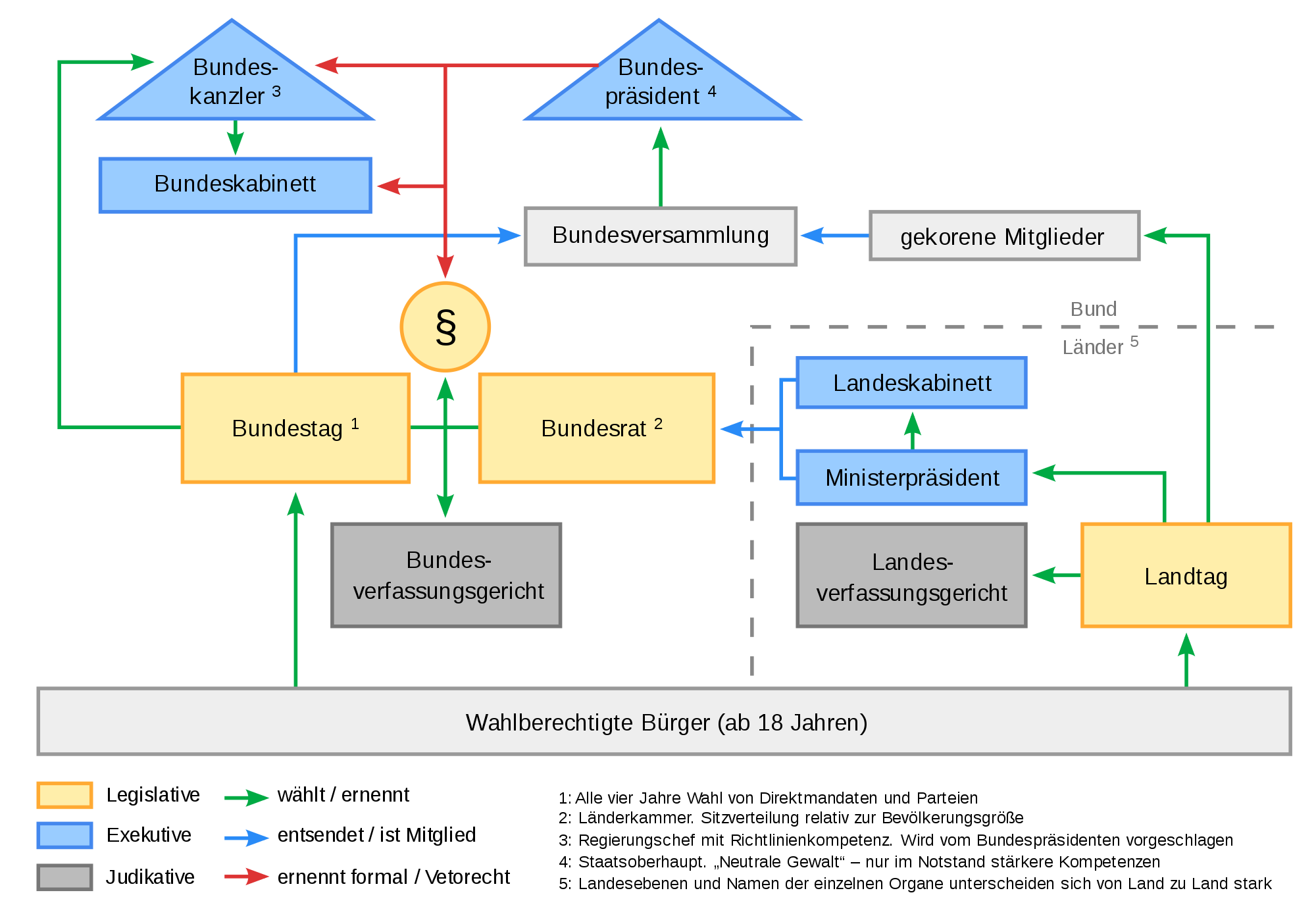 sights
Neuschwanstein Castle
Brandenburg Gate
Reichstag building
Berlin Wall
Cologne Cathedral
sights
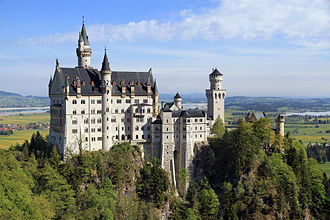 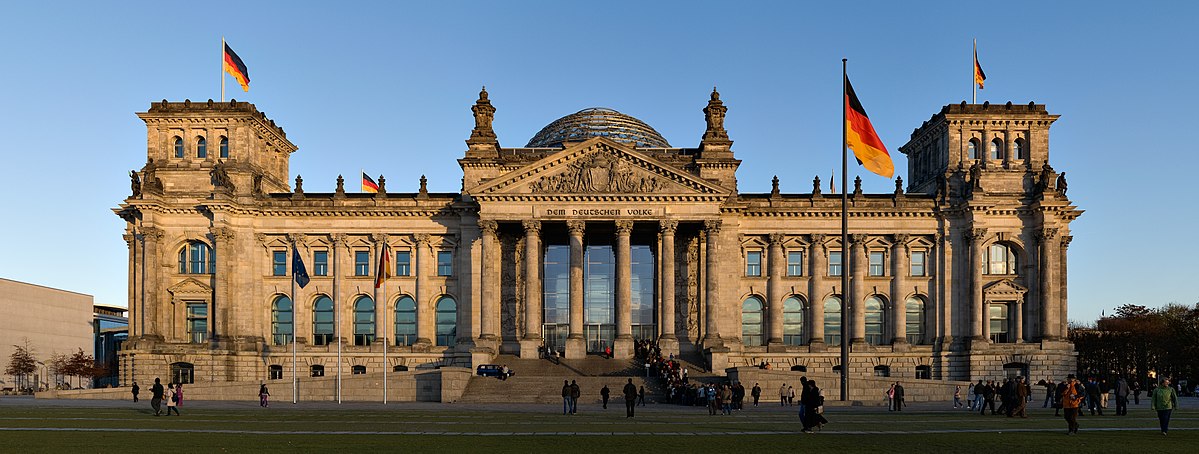 Schloss Neuschwanstein
Reichstagsgebäude
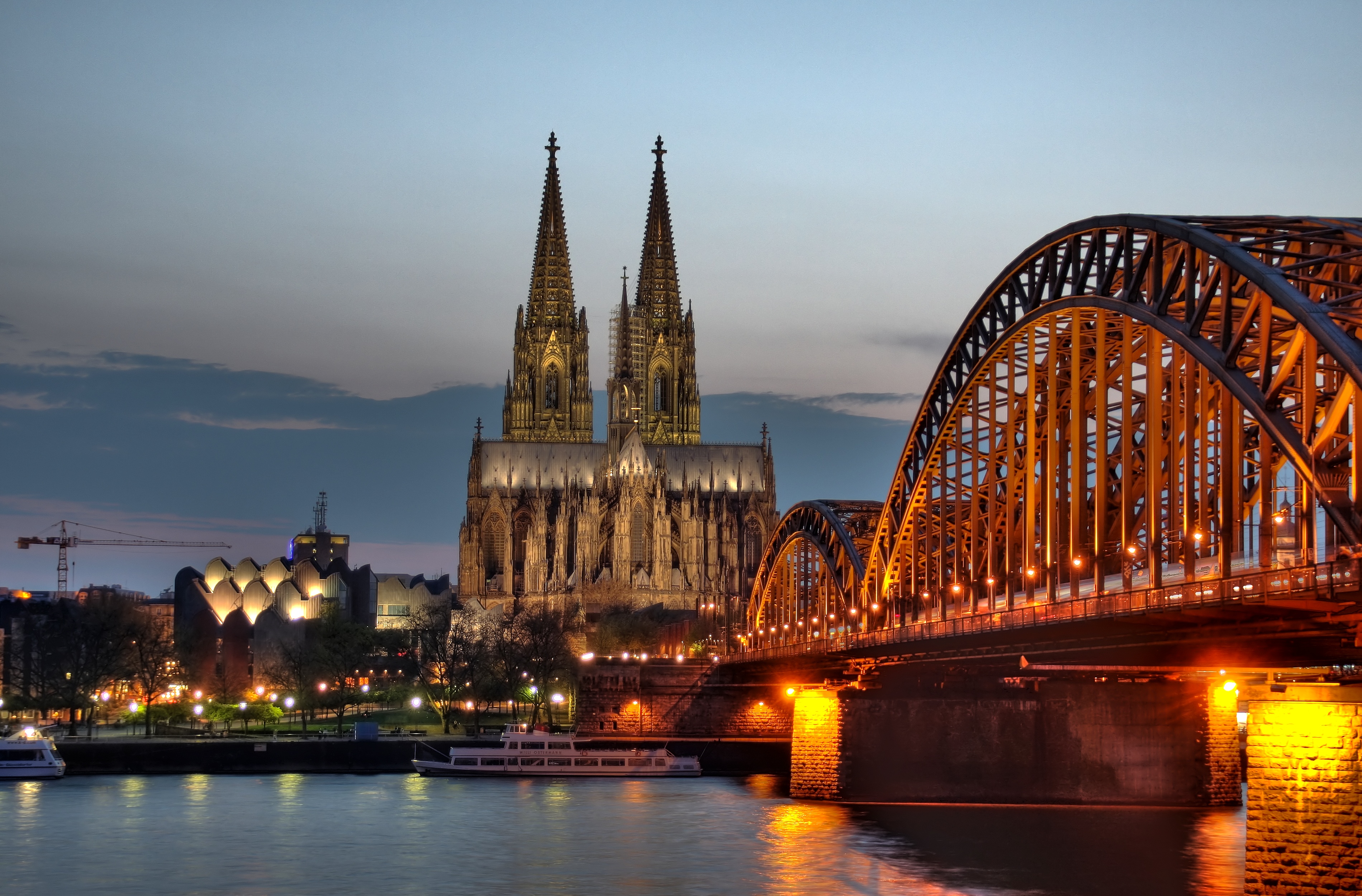 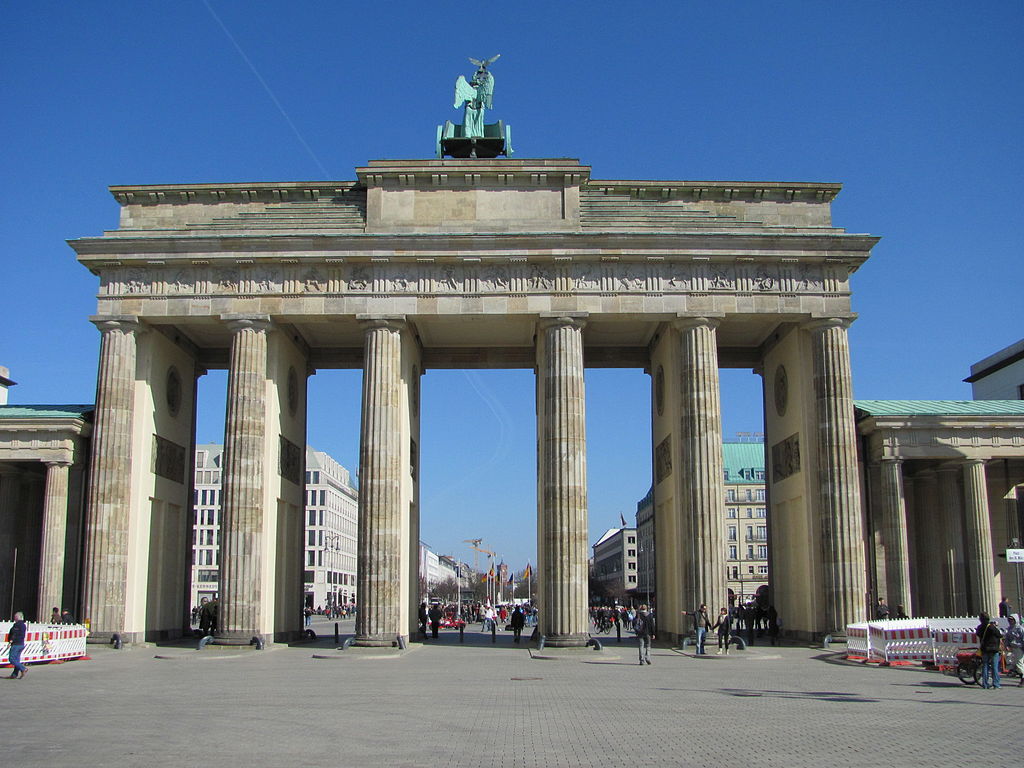 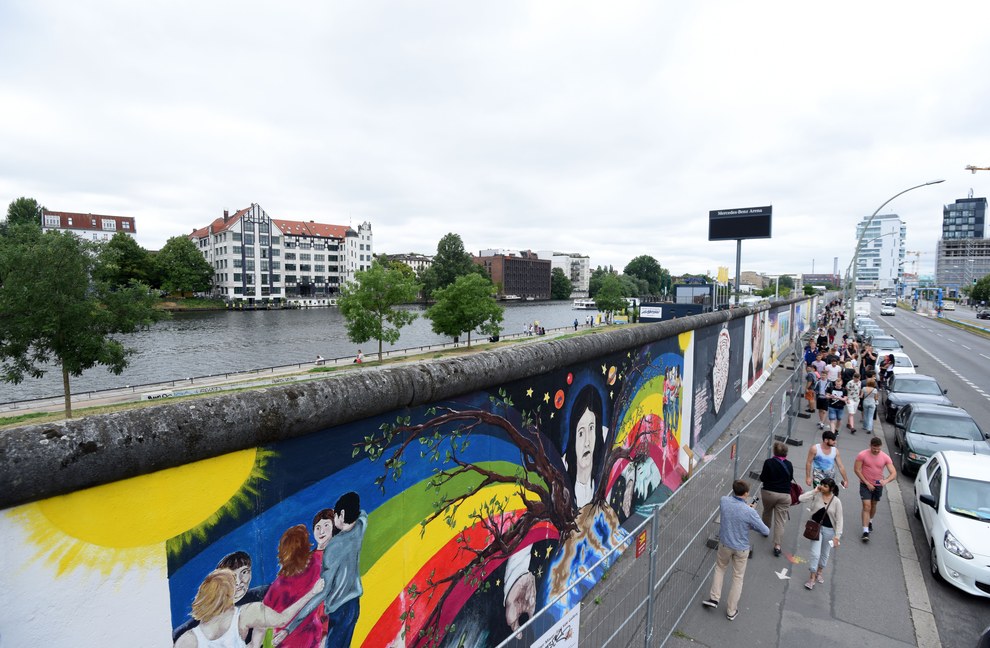 Kölner Dom
Berliner Mauer
Brandenburger Tor
Mountains and Rivers
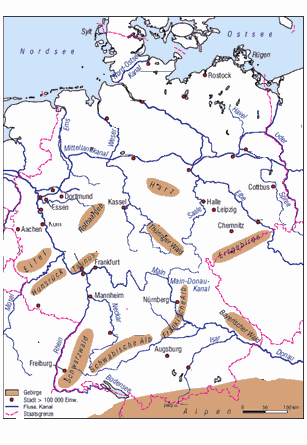 German food
Schwarzwälder Kirschtorte 
Thüringer Klöße 
Grüne Soße
Kartoffelpuffer
Schlachtplatte 
Milchreis
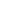 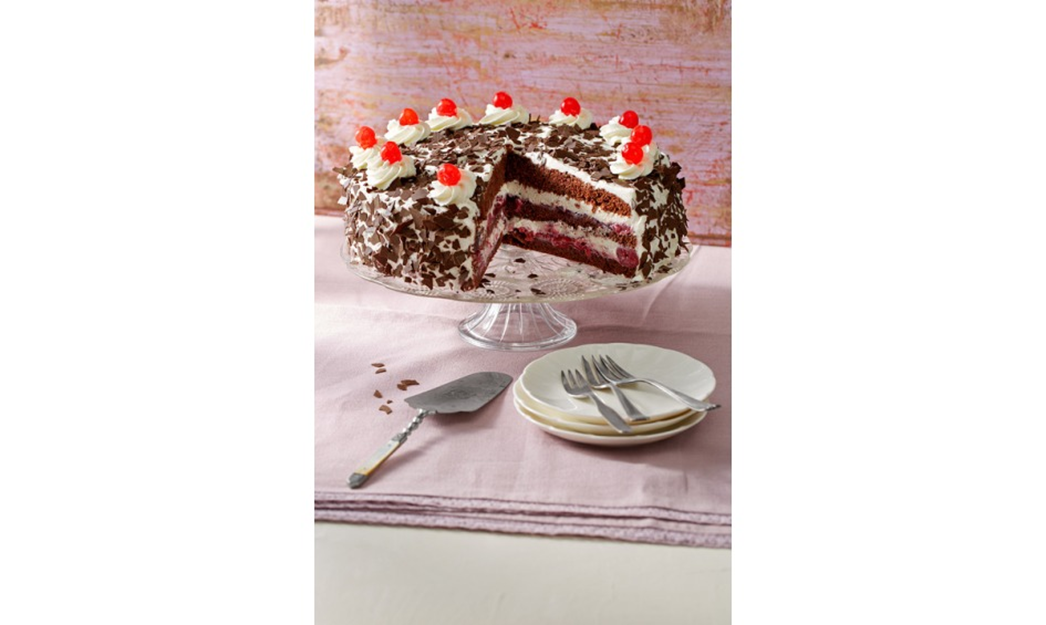 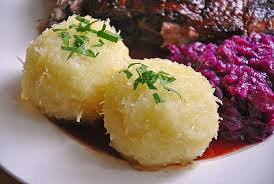 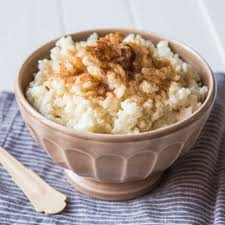 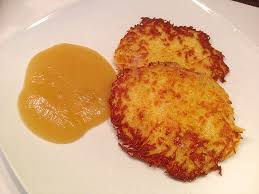 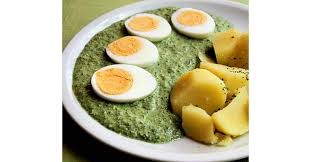 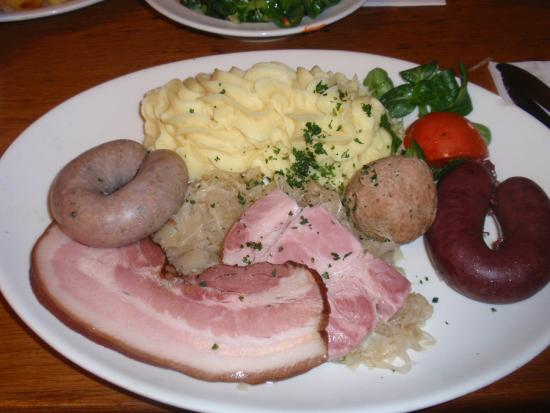 sources
https://www.google.com/url?sa=i&rct=j&q=&esrc=s&source=images&cd=&cad=rja&uact=8&ved=2ahUKEwigzpeO9MPaAhUNyKQKHWFxALAQjRx6BAgAEAU&url=https%3A%2F%2Fwww.tripadvisor.de%2FAttractions-g187323-Activities-Berlin.html&psig=AOvVaw0c6RfGVb2wp_wBknNfLF9A&ust=1524143751149858
 https://www.google.com/url?sa=i&rct=j&q=&esrc=s&source=images&cd=&cad=rja&uact=8&ved=2ahUKEwjc6Zny_MPaAhUFzKQKHSdlBJ0QjRx6BAgAEAU&url=https%3A%2F%2Fwww.zdf.de%2Fnachrichten%2Fheute%2Fsteinmeier-will-merkel-als-kanzlerin-vorschlagen-100.html&psig=AOvVaw1jl6UmYr98z0geXU0IIZLS&ust=1524146073560971
 https://www.google.com/imgres?imgurl=https%3A%2F%2Fupload.wikimedia.org%2Fwikipedia%2Fcommons%2Fthumb%2Fb%2Fb8%2F1_mark_brd_1967_retouched.jpg%2F1200px-1_mark_brd_1967_retouched.jpg&imgrefurl=https%3A%2F%2Fde.wikipedia.org%2Fwiki%2FDeutsche_Mark&docid=wIAD1R2QUhyN2M&tbnid=TV2LJi3ZXvC0UM%3A&vet=10ahUKEwi30NyczcnaAhWJCCwKHeL5CDUQMwg0KAAwAA..i&w=1200&h=642&safe=active&client=safari&bih=839&biw=1440&q=d-mark&ved=0ahUKEwi30NyczcnaAhWJCCwKHeL5CDUQMwg0KAAwAA&iact=mrc&uact=8 
https://www.google.com/url?sa=i&rct=j&q=&esrc=s&source=images&cd=&cad=rja&uact=8&ved=2ahUKEwj5kb_wzcnaAhUNbVAKHXT4C7AQjRx6BAgAEAU&url=https%3A%2F%2Fde.wikipedia.org%2Fwiki%2FPolitisches_System_der_Bundesrepublik_Deutschland&psig=AOvVaw2RXQcHi06f3Jty2CHtAqj5&ust=1524339410673339 
https://www.google.com/url?sa=i&rct=j&q=&esrc=s&source=images&cd=&cad=rja&uact=8&ved=2ahUKEwjB6qfk_8vaAhXIAewKHR0vCtoQjRx6BAgAEAU&url=https%3A%2F%2Fde.wikipedia.org%2Fwiki%2FSchloss_Neuschwanstein&psig=AOvVaw2HIk-N5ii-Ca0qK4FoCY7R&ust=1524421771966334
 https://www.google.com/url?sa=i&rct=j&q=&esrc=s&source=images&cd=&cad=rja&uact=8&ved=2ahUKEwiOrOaigMzaAhXPCOwKHTQGDFUQjRx6BAgAEAU&url=https%3A%2F%2Fwww.hurraki.de%2Fwiki%2FBrandenburger_Tor&psig=AOvVaw22Dvj3lcDEr6o6R25eEvHF&ust=1524421886200943
 https://www.google.com/url?sa=i&rct=j&q=&esrc=s&source=images&cd=&cad=rja&uact=8&ved=2ahUKEwi4gpeSgczaAhUC3aQKHeroBXwQjRx6BAgAEAU&url=https%3A%2F%2Fde.wikipedia.org%2Fwiki%2FReichstagsgeb%25C3%25A4ude&psig=AOvVaw1C2b5-D0wUs08KLYHLG8Dm&ust=1524422135459635 
https://www.google.com/url?sa=i&rct=j&q=&esrc=s&source=images&cd=&cad=rja&uact=8&ved=2ahUKEwjzhpfugczaAhUJzKQKHSN3DTcQjRx6BAgAEAU&url=https%3A%2F%2Fwww.onetz.de%2Fweiden-in-der-oberpfalz%2Fvermischtes%2Fwinfried-prem-erinnert-sich-an-abriss-der-grenze-zwischen-ost-und-westdeutschland-einen-kilometer-berliner-mauer-pro-tag-d1815388.html&psig=AOvVaw27DcoxPSp5AsOzwTPt9CRq&ust=1524422306992613 
https://www.google.com/url?sa=i&rct=j&q=&esrc=s&source=images&cd=&cad=rja&uact=8&ved=2ahUKEwiv7YrCgszaAhWNyKQKHZk4ClQQjRx6BAgAEAU&url=https%3A%2F%2Fde.wikipedia.org%2Fwiki%2FK%25C3%25B6lner_Dom&psig=AOvVaw2QQKrrsYOU2xS276XzBUEs&ust=1524422411009720